Air Travel Concept – Slide Template
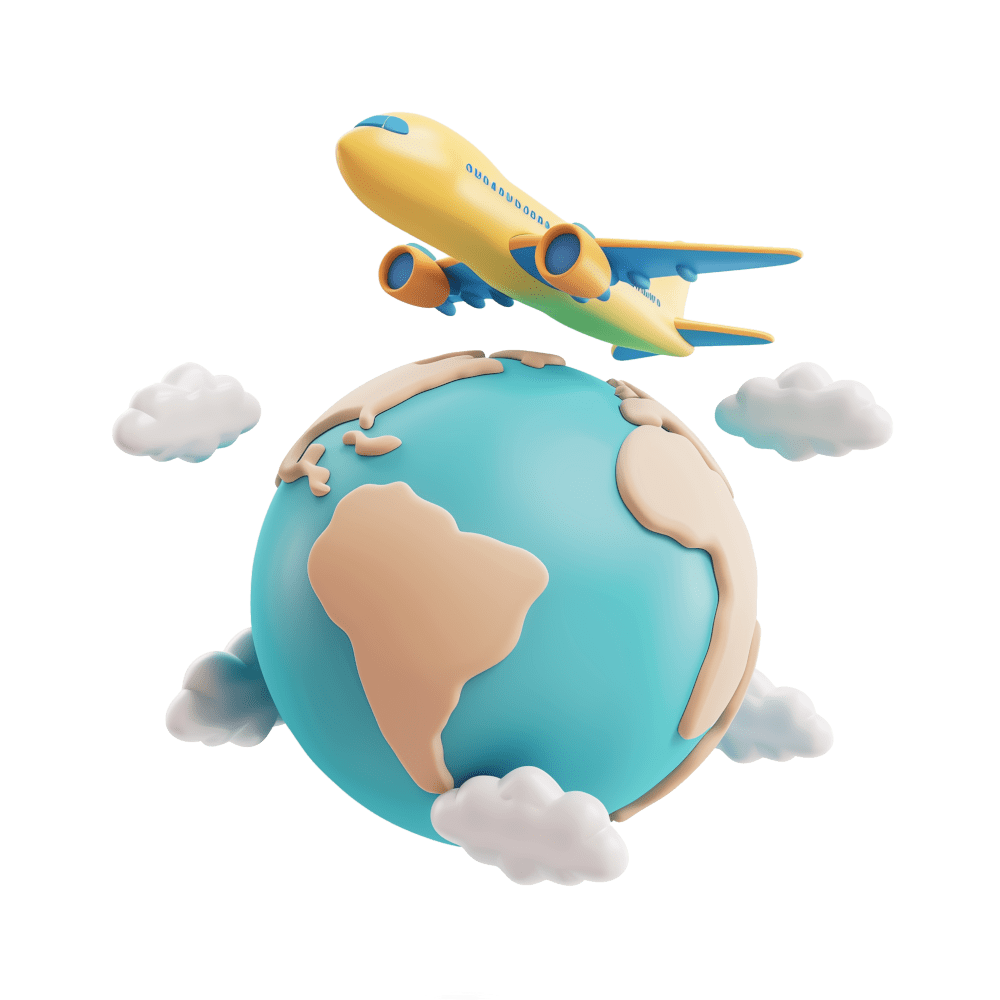 Lorem Ipsum
Lorem ipsum dolor sit amet, consectetur adipiscing elit, sed do eiusmod tempor incididunt ut labore et dolore magna aliqua. Ac odio tempor orci dapibus ultrices in iaculis nunc. 
Elementum nisi quis eleifend quam adipiscing. Ultricies integer quis auctor elit. Sit amet volutpat consequat mauris nunc. Nulla at volutpat diam ut venenatis tellus in metus vulputate.
Rhoncus dolor purus non enim. Morbi quis commodo odio aenean sed adipiscing diam donec adipiscing. Ut venenatis tellus in metus vulputate eu.
[Speaker Notes: © Copyright PresentationGO.com – Free Templates & Infographics for PowerPoint and Google Slides]
Air Travel Concept – Slide Template
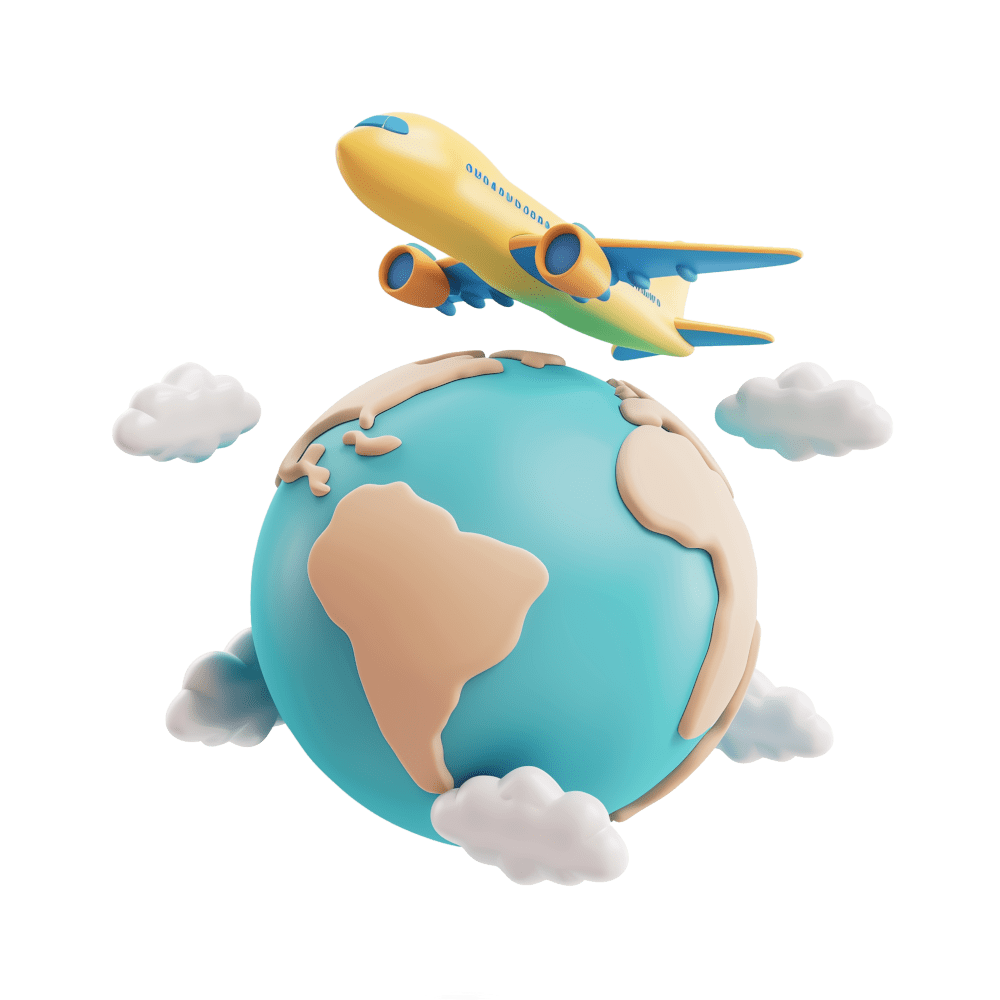 Lorem Ipsum
Lorem ipsum dolor sit amet, consectetur adipiscing elit, sed do eiusmod tempor incididunt ut labore et dolore magna aliqua. Ac odio tempor orci dapibus ultrices in iaculis nunc. 
Elementum nisi quis eleifend quam adipiscing. Ultricies integer quis auctor elit. Sit amet volutpat consequat mauris nunc. Nulla at volutpat diam ut venenatis tellus in metus vulputate.
Rhoncus dolor purus non enim. Morbi quis commodo odio aenean sed adipiscing diam donec adipiscing. Ut venenatis tellus in metus vulputate eu.
[Speaker Notes: © Copyright PresentationGO.com – Free Templates & Infographics for PowerPoint and Google Slides]
[Speaker Notes: © Copyright PresentationGO.com – Free Templates & Infographics for PowerPoint and Google Slides]